ابدء
مرحباً
على ما يبدو، هناك مشاريع ذكاء اصطناعي   بدون مبادئ ذكاء اصطناعي مسؤولة في عالم ماينكرافت هذا
2
ساعة البرمجة   العرض الترويجي لجيل الذكاء الاصطناعي
3
ما هو الذكاء الاصطناعي؟
يشارك
يفكر
زاوج
3
الذكاء الاصطناعي ليس سحرًا إنه مجرد رمز
الذكاء الاصطناعي يشبه تعليم الكمبيوتر كيفية التفكير والتعلم  يتم استخدامه في أشياء كثيرة نراها ونستخدمها كل يوم
4
ماذا سنتعلم اليوم؟
سأصف ما هو الذكاء الاصطناعي  وأين نراه في العالم من حولنا 
سأقوم بتحديد وشرح قواعد استخدام الذكاء الاصطناعي بالطريقة الصحيحة 
سأستخدم البرمجة للتفكير مثل الكمبيوتر وحل الألغاز خطوة بخطوة 
سوف أتعلم كيف يمكن لخيارات الذكاء الاصطناعي أن تؤثر على الناس 
سأطبق ما تعلمته لفهم المزيد عن المهن التي تستخدم الذكاء الاصطناعي وعلوم الكمبيوتر
[Speaker Notes: 6]
هيّا بنا لنلعب
قم بتسجيل الدخول إلى تعليم ماينكرافت
7
بداية اللعب باللعبة
سيطالبك مربع الحوار الأول بتحديد نظام التحكم الخاص بك  لوحة المفاتيح أو عناصر التحكم باللمس
سوف تفتح في غرفة نوم مظلمة  سوف تحتاج إلى الضغط على أي مفتاح لبدء اللعب
ابدأ البرنامج التعليمي
8
الدروس
انظر إلى الأجرام السماوية الذهبية
تدرب على القفز
انتقل عبر الجدار
تدرب على الحركة
9
الدروس
تدرب على وضع الكتل
تدرب على كسر الكتل
التفاعل مع
اضغط الزر
10
نظرة عامة على النشاط
مبادئ الذكاء الاصطناعي المسؤول
11
الذكاء الاصطناعي المسؤول
في ساعة البرمجة   لهذا العام  جيل الذكاء الاصطناعي، سنذهب في مغامرة لتعلم مبادئ الذكاء الاصطناعي المسؤول ستساعدنا أدلة الذكاء الاصطناعي لدينا على التعلم من المشاريع السابقة
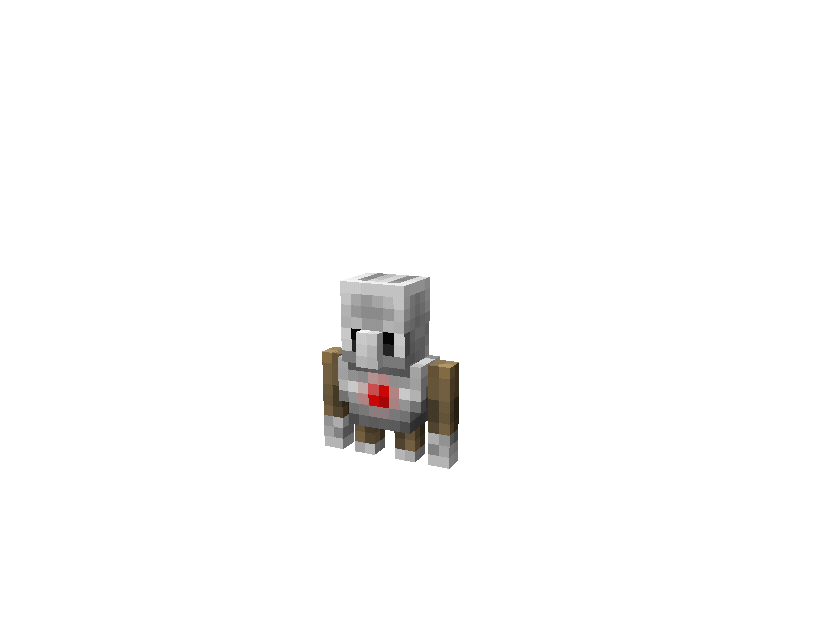 12
بناء جسر العمود
لبدء رحلتك، ستحتاج إلى بناء جسر للوصول إلى دليل الذكاء الاصطناعي الأول الخاص بك  سوف تقوم ببناء جسر يدويًا باستخدام الكتل المتوفرة لك في المخزون الخاص بك
13
العدالة والشمولية
لقد قمت بإنشاء الذكاء الاصطناعي لتقديم الغداء تلقائيًا لزملائك في المدرسة الذكاء الاصطناعي مبرمج للبحث عن الأفراد  ومع ذلك، يقوم الذكاء الاصطناعي بمسح الأفراد على ارتفاع معين فقط  وهذا يسبب مشكلة؛ نحن بحاجة إلى تغيير الذكاء الاصطناعي ليكون عادلاً وشاملاً
14
بناء جسر باستخدام الكود   الركيزة
للمتابعة، سوف تقوم ببناء جسر آخر إلى العمود التالي  ومع ذلك، ستستخدم التعليمات البرمجية لبناء الجسر الخاص بك هذه المرة
15
الموثوقية والسلامة
لقد صنعت ذكاءً اصطناعيًا لجزّ حديقتك تلقائيًا  ومع ذلك، فإن ماكينة تهذيب الحشائش تعمل فوق رؤوس الرشاشات وتسبب أضرارًا  ستحتاج إلى تغيير الكود الحالي حتى تقوم ماكينة تهذيب الحشائش بفحص المنطقة بحثًا عن رؤوس الرشاشات وتجنب التسبب في المزيد من الضرر
16
بناء جسر باستخدام الكود المتقدم   الركيزة
الآن، ستستخدم رمزًا متقدمًا لبناء جسرك إلى العمود التالي
17
الشفافية والمساءلة
لقد صنعت طيورًا خاصة تعمل بالذكاء الاصطناعي، وتقوم بجمع القمامة في جميع أنحاء المدينة وتطير بها إلى مكب النفايات  ومع ذلك، هناك القمامة في كل مكان  من الواضح أن هناك شيئًا لا يعمل بشكل صحيح   ستحتاج إلى التحقق من صناديق الترحيل، ومتابعة الطيور لفك تشفير الكلمات السرية، ثم تحديث الكود لإصلاح مشكلة سلة المهملات
18
بناء جسر مع المطالبات   الركيزة
لقد تطور وكيلك ويكتسب المزيد من القدرات بسرعة  لم تعد بحاجة إلى إدخال الرمز يدويًا للوصول إلى العمود التالي يمكنك إنشاء جسر عن طريق تحديد موجه 

تتيح لك المطالبة إعطاء التعليمات إلى الذكاء الاصطناعي سوف يستجيب الذكاء الاصطناعي من خلال توليد معلومات بناءً على ما طلبته  إنها طريقة جديدة للتواصل مع الذكاء الاصطناعي
19
الخصوصية و أمن
لقد صنعت الأقفال الذكية الأكثر أمانًا في السوق، والمعروفة باسم    لسوء الحظ، العميل ليس سعيدًا جدًا بالقفل الذكي الخاص به  في كل مرة يجلسون فيها لتناول العشاء، يظهر مندوبو المبيعات عند بابهم  كيف يعرفون دائمًا متى يعودون إلى المنزل؟
20
إلى العمود الأخير
كنت قد فعلت ذلك  لقد تعلمت مبادئ الذكاء الاصطناعي المسؤول 
 العدالة والشمولية
 الموثوقية والسلامة
 الشفافية والمساءلة
 الخصوصية والأمن
الآن، دعونا نركب السكوتر إلى العمود الأخير
21
تدريب الذكاء الاصطناعي المسؤول
دعنا نأخذ كل معرفتك الجديدة حول الذكاء الاصطناعي المسؤول وندرب الآخرين ليكونوا ذكاءً اصطناعيًا مسؤولاً 
 ستحتاج إلى مراعاة مبادئ الذكاء الاصطناعي المسؤول ومطابقة الذكاء الاصطناعي بالعبارات الصحيحة
22
مرحبا بكم في جيل منظمة العفو الدولية
لقد قمت بإنشاء الذكاء الاصطناعي المسؤول الخاص بك 
باستخدام المطالبات، قم بإنشاء الخرائط التي تختارها 
شكرًا لك على لعب ساعة البرمجة
صمم خريطتك باستخدام المطالبات
قم بإنشاء خريطتك
احصل على شهادتك
23
أسئلة التأمل
كيف يمكنك تعريف الذكاء الاصطناعي   ؟
اذكر أحد مبادئ الذكاء الاصطناعي المسؤول  اشرح هذا المبدأ 
كيف يتم استخدام الذكاء الاصطناعي في حياتنا اليومية؟
ما رأيك هو أهم شيء يجب فهمه حول الذكاء الاصطناعي؟
ما هي بعض التأثيرات الأخلاقية والمجتمعية للذكاء الاصطناعي؟
كيف سيؤثر الذكاء الاصطناعي على الوظائف؟ ما نوع الوظائف التي يمكن إنشاؤها بفضل الذكاء الاصطناعي؟ كيف يمكن للذكاء الاصطناعي أن يجعل وظائف معينة أسهل أو أكثر كفاءة؟
24
شكرًا لك
 على لعب ساعة البرمجة 
جيل الذكاء الاصطناعي
ترجمة عائشة برهان
25